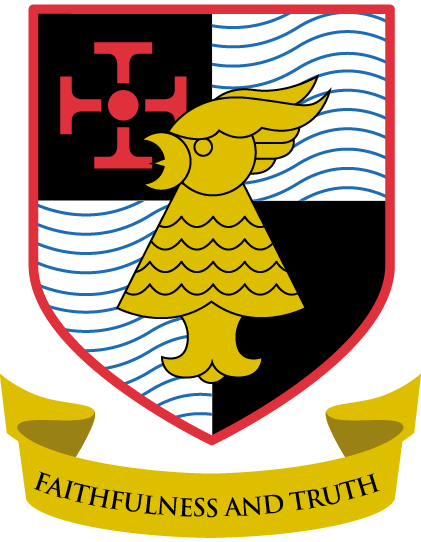 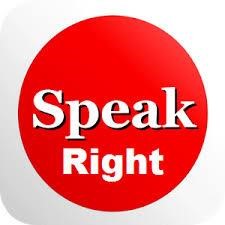 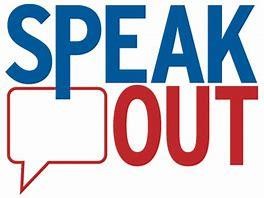 Hebburn Comprehensive School
1
Respect for Others, Positive Language and Positive Behaviour
In this presentation we are going to look at how our behaviour, the words we use and our actions can affect others
We are going to look at how what we do and what we say can cause upset, even if we didn’t mean it to
We are going to look at the term “child on child abuse” and what it means

On the next slide are examples of negative behaviour and language. Think about how they would affect the victim (the person on the receiving end) and discuss why they are wrong
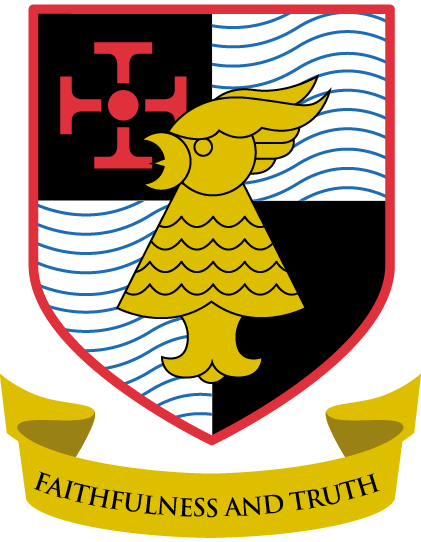 Respect for Others and Positive Language 
– unacceptable language and behaviour
T
hreatening
or
language
threats
Jesus Christ/for God’s
Any use of sexualised
being made to others.
sake/Christ’s sake/God
language/sexual
damn it!
harassment and jokes
Any use of racist language/racist harassment and jokes
I’m going to kill you/You should die!
‘
Rudeness to
members of the
public or people in
Swearing and
Aggressive
the community
abusive language
language/shouting/
screaming
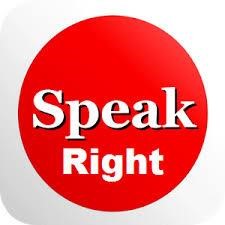 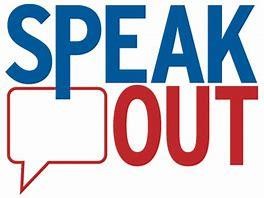 Hebburn Comprehensive School
3
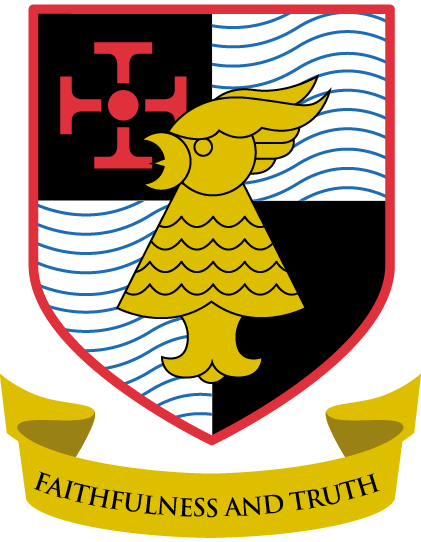 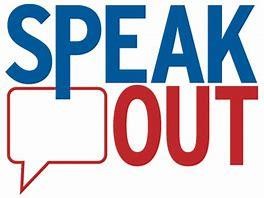 Hebburn Comprehensive School
4
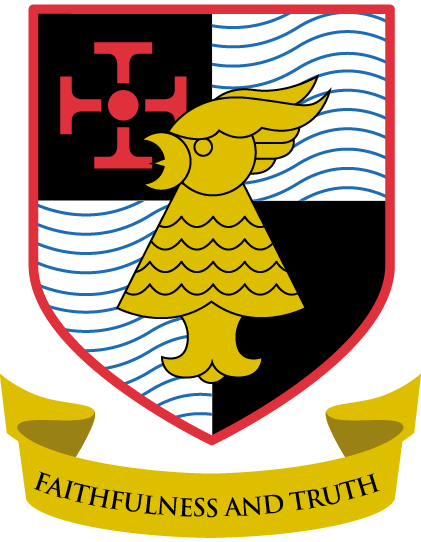 Child on Child Abuse – What is it?
Sometimes we think that the word abuse is something that involves adult to adult or adult to child but abuse can and does happen child to child
Children and
adolescents can abuse
other young, this can
include hate incidents
Can occur between two
and bullying,
children of any gender
or can occur with a
harassment,
group of children.
inappropriate touch and
child on child abuse
comments,
and
can occur online
physical abuse
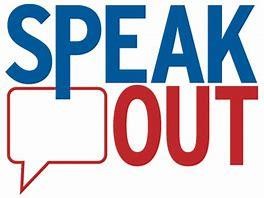 and offline.
The next slide explains them.
Hebburn Comprehensive School
5
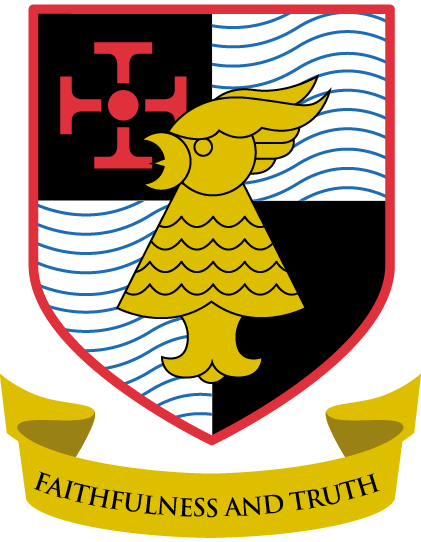 Child on Child Abuse – Have you heard of some of the examples?
Children and young people
are capable of abusing their childs and that child
on child abuse can
happen
in many different ways, including on
-
line bullying,
youth produced imagery, sexting, criminal and sexual exploitation,
upskirting
,
initiation/hazing and inappropriate/harmful sexualised behaviours.
So what do they mean? (Next slide)
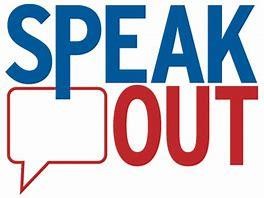 Hebburn Comprehensive School
6
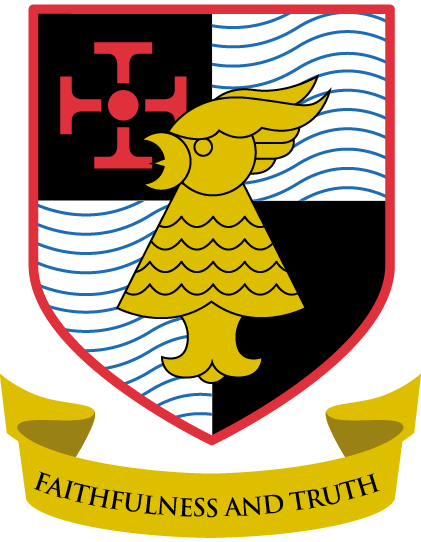 Child on Child Abuse can include:
Bullying and hate incidents (including cyberbullying);
Physical abuse such as hitting, kicking, shaking, biting, hair pulling, or otherwise causing physical harm; 
Sexual violence, such as rape, assault by penetration and sexual assault; 
Sexual harassment, such as sexual comments, remarks, jokes and online sexual harassment, which may be stand-alone or part of a broader pattern of abuse; 
Upskirting, which typically involves taking a picture under a person’s clothing without them knowing;
Sexting via text only messages with sexualised content and sexting with the use of images or video also known as Youth Produced Sexual Imagery;
Initiation/hazing type violence and rituals – an action someone is forced to do to be “allowed” into a group
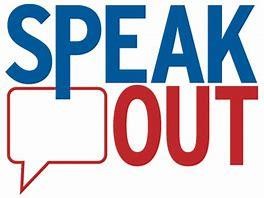 Hebburn Comprehensive School
7
EXAMPLES OF CHILD ON CHILD ABUSE
Incident or pattern of incidents of controlling, coercive, threatening, degrading and violent behaviour. Experiencing physical, emotional, sexual or financial abuse within a relationship
Cyber Bulling and Bullying
A
Being exploited by a gang or group to take part in criminal activities. These activities may cause harm to the individual themselves or others.
Harmful Sexual Behaviours
B
Gangs and Serious Youth Crime
Inappropriate sexual language, inappropriate role play, to sexually touching another or sexual assault / abuse. Sexting or forcing / manipulating someone into sexting
C
Domestic abuse
D
Behaviour by an individual or group in person or online usually repeated over time, which intentionally hurts another individual or group either physically or emotionally
CSE (Child Sexual Exploitation)
Occurs where an individual or group takes advantage of an imbalance of power to coerce, manipulate or deceive a child or young person under the age of 18 into sexual activity
E
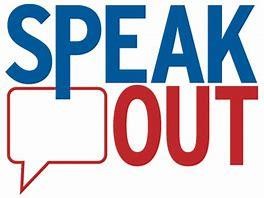 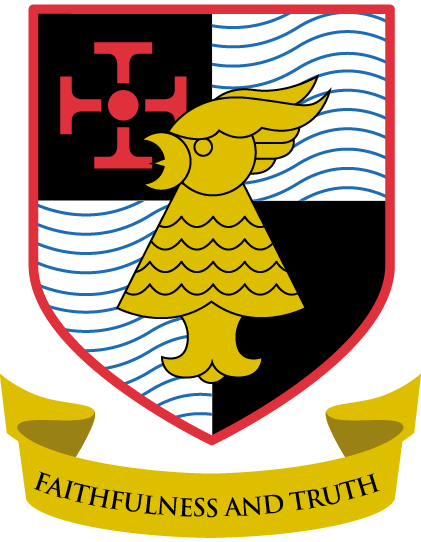 Child on Child abuse is never acceptable
Children and young
Students who are LGBTQ
Can be excused as normal and
people can use their
and those perceived as
seen as ‘banter’ or acceptable
power to control others. It is not acceptable
LGBTQ  can be targeted
teenage behaviour, part of
by their childs. It is not acceptable
‘growing up’ or ‘having a laugh’.
It is not acceptable.
Domestic and partner
Challenging behaviours
abuse knows no gender
(
possibly criminal) can
It is stressful and distressing for
or sexuality.
Racial abuse through using racist language or targeting individuals because of their race is never acceptable
include grabbing anatomy.
victims, having an impact on
Dismissing or tolerating this
academic attainment.
is not acceptable
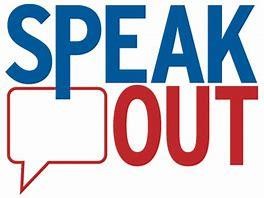 It is never OK!
It is important if this happens to
you or someone else that you
report it immediately.
Hebburn Comprehensive School
9
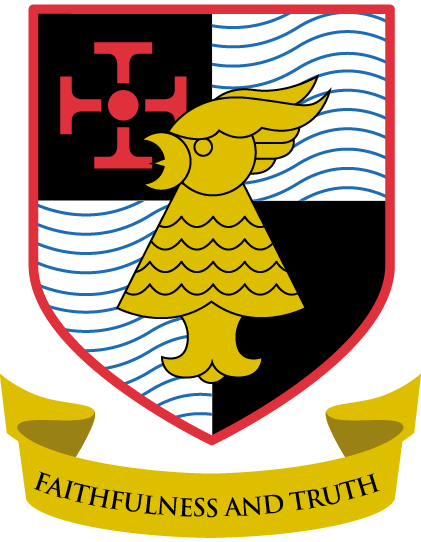 What if this is happening to me or someone I know?
Speak out

Tell the person/people to stop. Let them know it isn’t acceptable 
If it’s happening in school, talk to an adult (example: Head of Learning/Intervention manager/ Form teacher)
If it’s happening outside of school, talk to someone at home or in school (if that’s more comfortable)
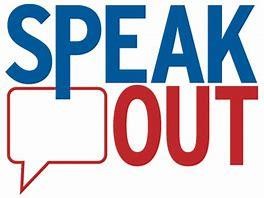 Hebburn Comprehensive School
10
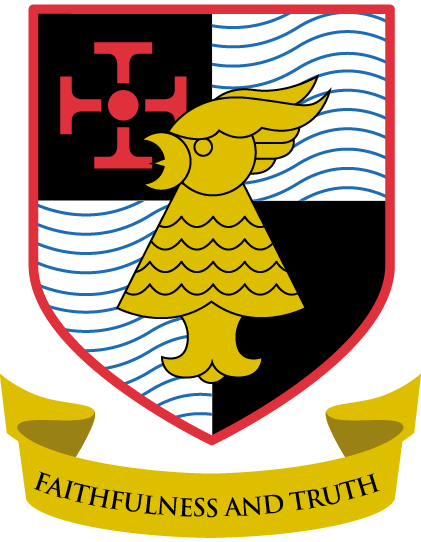 What if this is happening to me or someone I know?
Don’t
Don’t keep it to yourself
Don’t react physically (get into a fight)
Don’t react verbally (being abusive yourself)
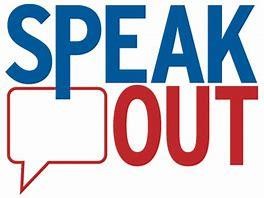 Hebburn Comprehensive School
11
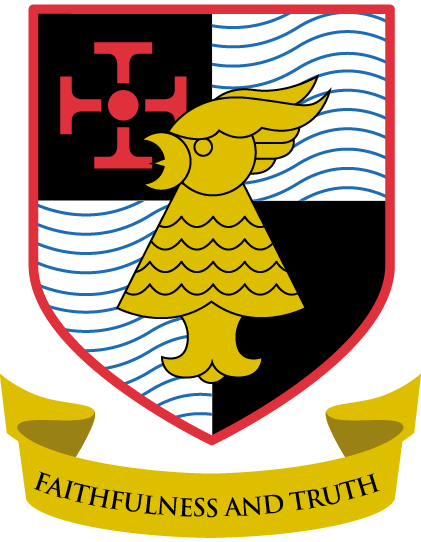 OUR BEHAVIOUR POLICY
Pupils will:
Treat all members of the school community with kindness and respect; 
Show tolerance towards others, regardless of religion or faith, race, sexual orientation, gender, gender identity or disability;
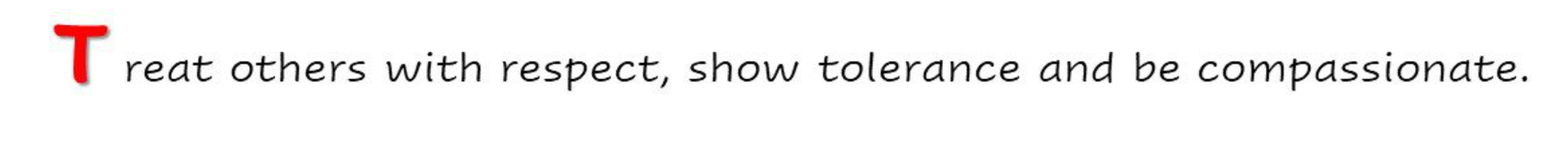 Hebburn Comprehensive School
12